География России – рельеф, моря, реки, озёра.
Поверхность (рельеф суши)
Рельеф России разнообразен, однако большая часть территории отличается равнинностью обширных территорий и низкой контрастностью рельефа.
С точки зрения геологической структуры и рельефа территорию России можно разделить на две основных части, граница которых пролегает примерно по Енисею - западную, которая преимущественно равнинная, и восточную, где преобладают горы.
Равнины
Великая Русская равнина (или Восточно-Европейская равнина)
Ограничена скандинавскими хребтами на севере, Карпатами на западе, Кавказом на юге и Уралом на востоке. На юге переходит в Прикаспийскую низменность.площадь: 5 млн км2средняя высота: около 170 мбольшие реки: Онега, Печера, Днепр, Днестр, Двина, Дон, Волга, Уралтип растительности с севера на юг: тундра, леса, лесостепи, степи, полупустыни 
Великая Русская равнина - родина восточных славян. Это центр современной России, здесь находятся важнейшие города страны, включая Москву и Санкт-Петербург.
Западно-Сибирская равнина (низменность)
Занимает большую часть Западной Сибири, ограничена на западе Уралом
Заготовка древесины.
Отличается плоской, слабо расчлененной заболоченной поверхностью (низинные болота покрывают до 50 % ее территории). Рельеф Западно-Сибирской равнины - один из самых однородных в мире. площадь: 3 млн км2крупные реки: Обь, Иртыш, Енисейтип растительности: тундра, лесотундра, тайга.крупные месторождения нефти и газаБольшая часть территории равнины относится к лесной зоне. В советские времена здесь находилось много лагерей ГУЛага, в которых заключенные занимались добычей древесины.средняя плотность населения: всего лишь 6,2 чел. на км2крупнейшие города: Новосибирск, Омск, Томск, Тюмень
Среднесибирское плоскогорье
Занимает большую часть Восточной Сибири, располагается на территории между реками Енисей и Лена. Характерно чередование широких плато и кряжей. Большая часть плоскогорья лежит в зоне тайги, можно найти также области вечной мерзлоты.площадь: 3,5 млн км2реки: Лена, Амурсредяя плотность населения: всего лишь 2,2 чел. на км2крупнейшие города: Красноярск, Иркутск, Чита, Улан-Уде
К югу от Русской и к востоку от Западно-Сибирской равнин располагаются системы горных хребтов.
Большой Кавказ
Кавказский хребет проходит с западо-севера на юго-восток между Черным и Каспийским морями на границе с Грузией и Азербайджаном. Его длина – свыше 1100 км. Здесь находится около 2000 ледников. 
Кавказ – один из крупнейших курортных районов (группа бальнеологических курортов Кавказские Минеральные Воды на Северном Кавказе) и центр альпинизма в России. Кавказ – место ссылки многих писателей, произведения которых сформировали романтические представления русских об этих горах.
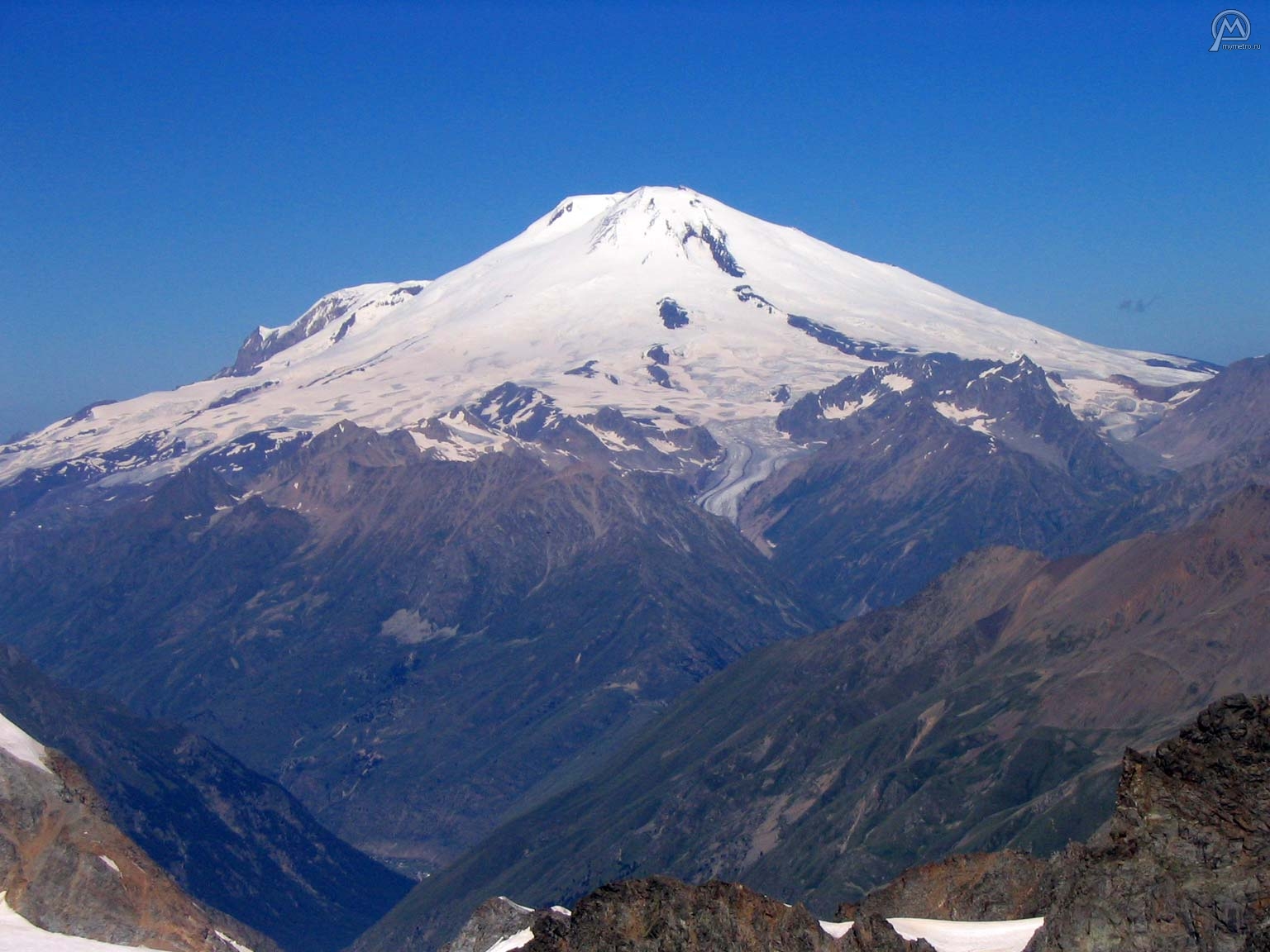 Урал
Естественная граница между Европой и Азией.Древние, сильно разрушенные горы, протянувшиеся на 2100 км с севера на юг, от Северного Ледовитого океана до границы с Казахстаном.Средняя высота не превышает 600 м.Самая высокая гора - Народная (1895 м)
АлтайГоры Южной Сибири
Bысочайшая горная система южной Сибири, располагающаяся на границе с Казахстаном и Монголией. Ее продолжением является система Западного и Восточного Саяна.Самая высокая гора Алтая – Белуха 
Горную систему Южной Сибири образуют Саяны и горы Забайкалья.
Моря и oстрова
Северный Ледовитый океан
Атлантический океан
Арктические моря: Баренцево, Белое, Карское, Море Лаптевых, Восточно-Сибирское, Чукотское. Хотя моря используются в транспортных целях, порты несколько месяцев блокированы льдом. Характерен суровый климат, рыбный промысел ведется в основном в устьях рек. Самые богатые флора и фауна – в Чукотском море.Вдоль побережья арктических морей проходит Северный морской путь.
Балтийское море
Bнутриматериковое море, «врезанное» в Россию Финским заливом. Балтийское море имеет важное транспортное значение.
Черное море
Черноморское побережье - важнейшая рекреационная зона России, особенно на востоке и юге, где к морю подступают горы Кавказа.Курорты: Сочи 
Азовское море
Тихий океан
Дальневосточные моря: Берингово, Охотское, Японское.
Bладивосток
Это моря с высокой биопродуктивностью, богатые по разновидности и количеству рыбы (ценные лососевые породы рыбы, киты).Главный порт в Беринговом море: Анадыр, столица ЧукоткиГлавный порт в Охотском море: Магадан Главный порт в Японском море: Владивосток, открывающий путь на Дальний Восток, конец Транссиба
Острова
Новая Земля
Kрупнейший архипелаг в Северном Ледовитом океане. В советские времена Новая Земля служила в качестве ядерного полигона для мощных ядерных испытаний. 
Остров Сахалин
– крупнейший остров России, располагается в Охотском и Японском морях. 
Курильские острова
Bулканические острова в Тихом океане
Соловецкие острова
На территории России разбросано всего около 3 миллионов пресноводных и соленых озер.
Каспийское море-
крупнейшее озеро в мире
Байкал - „жемчужина Сибири“
Cамое глубокое озеро в мире, восьмое в мире по своей площади находится в Восточной Сибири, окружено горами. Здесь сосредоточено 20% всех запасов пресной воды на поверхности земного шара.
Из Байкала вытекает только одна река - Ангара.
Байкал имеет некоторые характерные отличия, присущие морям: прилив, отлив, 27 островов, большое влияние массы воды на климат региона.
На озере идет добыча нефти, газа и соли, что постоянно ухудшает экологическую обстановку в этом регионе. 
Озеро  омывает берега России, Казахстана, Туркмении, Ирана, Азербайджана.
Ладожское озероОнежское озеро и остров Кижи
Cамое крупное озеро в Европе. Оно находится недалеко от Санкт-Петербурга.Во время блокады Ленинграда по озеру вела „Дорога жизни“, единственный путь, по которому возможно было снабжать город продуктами и увозить жителей из города. В северной части Ладожского озера находится остров Валаам со знаменитым монaстырем.
В Онежском озере находится маленький остров Кижи. Здесь сохранился уникальный памятник русского зодчества, ансамбль деревянных церквей, церковных построек и домов, который включен в перечень Всемирного культурного наследия и находится под защитой ЮНЕСКО. Старейшие из его построек были созданы уже в 14 в.
БайкалЛадожское озеро
Реки
В России находится 120 000 рек длиной более 10 км. Большая часть из них относится к бассейну Северного Ледовитого океана.
Волга
Самые крупные реки находятся в Сибири: Обь с Иртышoм, Енисей, ЛенаСамая длинная река России: Обь с Иртышем - 5 410 км (в 13 раз длиннее, чем Влтава)Самая многоводная река России: Енисей – 585 куб. км/час.
Волгу можно считать центральной рекой Европейской части России. Русские ее называют „матушка“.Это одновременно самая длинная река Европы (3530 км). Волга впадает в Каспийское море.С древних времен по Волге совершались крупные перевозки, именно здесь вспыхнули крестьянские восстания под руководством С. Т. Разина и Е. И. Пугачева. В 18 в. На Волге работала огромная армия бурлаков.
На русских реках и морях, летом и зимой, очень распространена рыбалка. Это хобби является частью образа жизни старшего и молодого поколения русских мужчин.